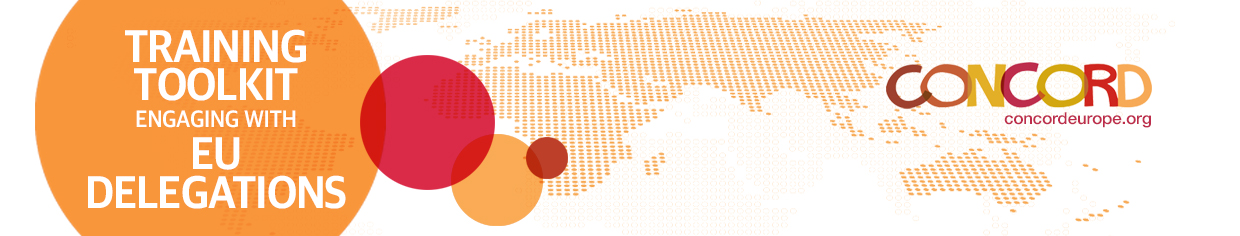 Les tendances de financement des OSC par l'UE
Les mécanismes d'octroi de financement de l'UE
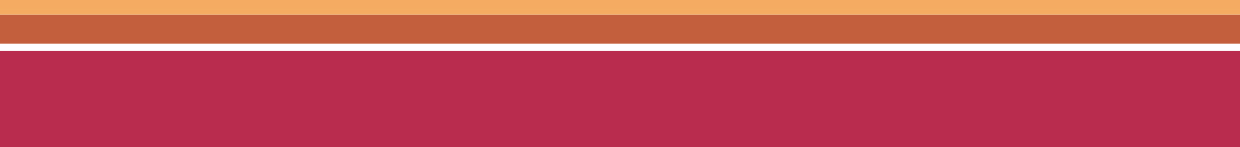 Quelques tendances dans les programmes de développement de l'UE 2014-2020 concernant les OSC
Les approches multipartites
La participation du secteur privé
Le soutien aux acteurs locaux de terrain
Initiatives phares (pluridisciplinaires et mondiales)
Changer les mécanismes d'octroi de financement
Les financements de l'UE pour les OSC
Le mécanisme général de financement utilisé par l'UE pour soutenir les OSC est l'octroi de subventions par action attribuées à travers un appel à propositions ouvert. 

Mais de nouvelles méthodes de financement font leur apparition...
Introduction aux nouveaux mécanismes d'octroi de financement
Dialogue structuré (2011-2012) : initié par l'UE en faveur d'un partenariat plus efficace avec les OSC dans la coopération au développement de l'UE
Les mécanismes de financement constituaient l'un des sujets du dialogue structuré
Les mécanismes adoptés dans le Dialogue structuré sont mis en œuvre dans les programmes de développement de l'UE 2014-2020
« Nouveaux » mécanismes d'octroi de financement
Financement des frais de fonctionnement
Financement de programme / CCP
Subventions en cascade / Soutien financier aux tiers 
Le ciblage dans les appels à propositions
Subventions de suivi
L'octroi direct de subventions
Le cofinancement
Le financement groupé / les fonds fiduciaires
[Speaker Notes: La plupart des mécanismes d'octroi de financement qui ont fait l'objet de discussions au cours du Dialogue structuré ne sont pas réellement nouveaux. Il s'agit plutôt de versions adaptées de mécanismes qui existent déjà dans d'autres secteurs où opère l'UE. Dans certains cas, il peut s'agir de mécanismes qui étaient déjà utilisés et dont l'UE souhaite élargir l'utilisation.]
[Speaker Notes: Les initiatives phares et le financement mixte ne font pas partie des mécanismes d'octroi de financement ayant fait l'objet de discussions dans le Dialogue structuré. Ils sont inclus dans cette liste parce qu'il s'agit de deux concepts différents qui sont régulièrement mentionnés par l'UE et qui sont devenus des méthodes de programmation de financement de plus en plus répandues dans la période 2014-2020. 

Dans le cas du financement mixte, il ne s'agit pas d'un mécanisme d'octroi de financement à destination de la société civile. Il est principalement utilisé pour des projets d'infrastructures gouvernementaux et en partie pour des projets du secteur privé.]